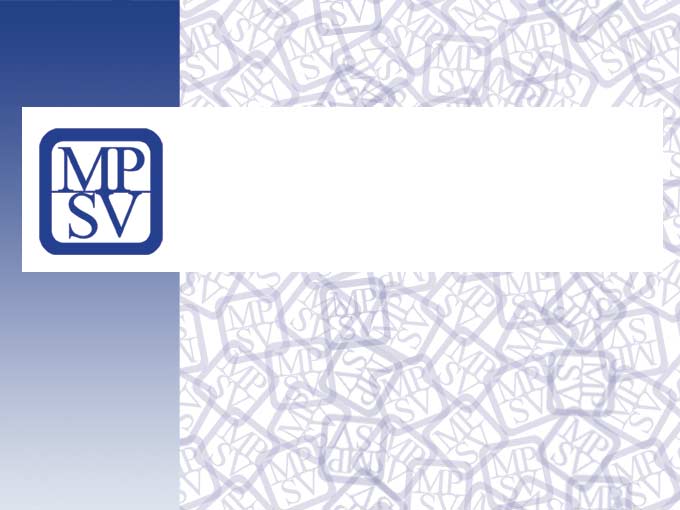 Standardy kvality pro OSPOD 
                           Tvorba, zavádění a kontrola
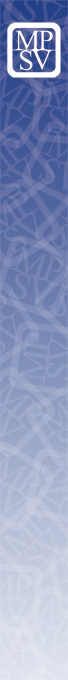 Standardy kvality
v ČR nejrozšířenější nástroj řízení kvality v sociální oblasti;
nastavují obecná kritéria pro hodnocení vykonávané činnosti – snaha formulovat ideál dobré praxe;
založeny na dosahování minimálních požadavků, které musí dané pracoviště splnit, aby byla garantována kvalita (nepodkročitelné minimum); 
V současnosti standardy slouží zejména:
jako metodický nástroj inspektorům/kontrolorům kvality (nástroj měření a hodnocení kvality);
pro orientaci uživatelům služby (co mohou od služby očekávat, podle jakých pravidel funguje);
pro sebeposuzování organizací, které služby poskytují (nástroj rozvoje, v čem ještě zdokonalit nabízenou službu) .
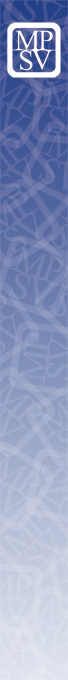 Proč standardizovat SPO
PROBLÉMEM - odlišná kvalita a dostupnost výkonu SPO napříč ČR, porušování práv dětí,  nejednotné postupy OSPOD, intuitivní přístup pracovníků a odlišné metody práce, nedostatečný počet pracovníků OSPOD, špatné prostorové, materiální a technické podmínky výkonu SPO – potřeba zavést sjednocující závazná pravidla kvality pro všechny.  

Standardizace SPO – opatření  Národní strategie ochrany práv dětí – Právo na dětství
dílčí krok transformace systému péče o ohrožené děti
Cílem:
vytvořit efektivní, transparentní a nediskriminující systém práce s ohroženými dětmi a jejich rodinami;
vytvořit provozní, materiální a technické podmínky pro systematickou a kvalitní práci OSPOD s dětmi a jejich rodinami;
sjednotit kvalifikační předpoklady u zaměstnanců zařazených k výkonu SPO a systém jejich dalšího vzdělávání;
sjednotit v týmu pracovníků OSPOD postupy práce s ohroženými dětmi a rodinami;
garantovat jednotný přístup a využívání metod sociální práce při poskytování SPO u všech OSPOD napříč ČR. 
   Standardizace SPO – inspirována standardizací sociálních služeb.
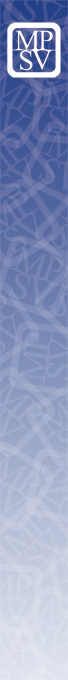 Legislativní rámec standardů
zavedeny novelou zákona č. 359/1999 Sb., provedenou zákonem č. 401/2012 Sb. s účinností od 1. 1. 2013;
ustanovení § 9a odst. 3 zákona o SPOD zavedena povinnost  OSPOD řídit se při výkonu SPO standardy kvality,  a to až od 1. 1. 2015 – odložená účinnost o 2 roky – čas na zavedení standardů do praxe;
§ 6 odst. 1 písm. a) vyhlášky č. 473/2012 Sb. - pro OSPOD je závazná soustava standardů uvedená v příloze č. 1 této vyhlášky;
14 standardů tematicky zaměřených na tyto okruhy:
způsob poskytování SPO ve vztahu ke klientovi - místní a časová dostupnost, prostředí a podmínky, informovanost o výkonu SPO;
personální zabezpečení agendy – přiměřený počet zaměstnanců, přijímání a zaškolování nových zaměstnanců, kvalifikační předpoklady k výkonu SPO, hodnocení a profesní rozvoj zaměstnanců;
širší koordinace výkonu SPO - prevence, multidisciplinární spolupráce s jinými institucemi, návaznost výkonu SPO na služby dalších poskytovatelů;
případová práce – postupy SPO od oznámení případu, posouzení jeho naléhavosti, přidělení případu koordinátorovi případu, vyhodnocování situace a tvorba individuálního plánu ochrany dítěte, kontrola případu, vedení spisové dokumentace;
další procesy související s výkonem SPO - nouzové a rizikové situace, přijímání a vyřizování stížností.
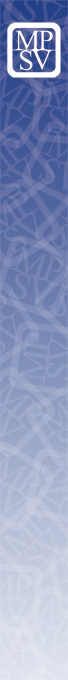 Kdo je povinen se standardy řídit
standardy závazné pro všechna pracoviště OSPOD;
odlišný rozsah naplňování zákonem daných kritérií standardů podle úrovně, na které OSPOD působí - čím intenzivnější je přímá práce s klientem, tím více kritérií je závazných (nejvíce kritérií závazných pro  obecní úřady obcí s rozšířenou působností)

Požadovaný rozsah naplňování standardů: 
obecní úřady I. a II. typu – dle přílohy č. 1 závazných 13 standardů, 31 kritérií (fakticky se rozsah určuje individuálně dle kapacity úřadu věnovat se agendě SPO, závisí např. na tom, zda je na úřadě zařazený k výkonu SPO nějaký pracovník, byť na část úvazku, zda je uzavřena veřejnoprávní smlouva s jinou obcí, která SPO za obec zajišťuje, atd.);
obecní úřady obcí s rozšířenou působností – 14 standardů, 38 kritérií;
krajské úřady – 13 standardů, 31 kritérií;
MPSV a ÚMPOD – 13 standardů, 29 kritérií.
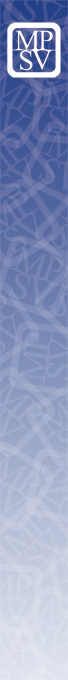 Tvorba standardů
2008 – publikace Standardy pro péči o děti mimo domov v Evropě (Quality4Children) – vycházely z Úmluvy o právech dítěte;
2010/2011 - ustanovena pracovní skupina na MPSV - mnoho zástupců bylo poskytovateli sociálních služeb – první verze zaměřena „službově“;
opomenuto - OSPOD není poskytovatelem služby, ale orgánem veřejné správy - řada činností a postupů vyplývá přímo ze zákona o SPOD;
Příklad – požadavky na to, aby bylo stanoveno poslání, cíle, cílová skupina – to už ale vymezuje zákon o SPOD; 
první verze – stanoveno 18 standardů kvality - popisné, kladly vysoké nároky na OSPOD, co se týče zpracování písemných pravidel a zavedení standardů do praxe, obtížně měřitelné naplnění některých kritérií v praxi;
v roce 2012 – korekce – snížení počtu standardů na 14 a kritérií na 38, důraz na konkretizaci a měřitelnost kritérií, snížení nároků na vypracování písemných pravidel (řadu postupů upravují už vnitřní předpisy úřadu);
od 1. 1. 2013 legislativní ukotvení v novele zákona o SPOD a v její prováděcí vyhlášce č. 473/2012 Sb.
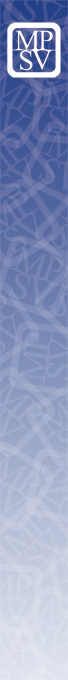 Zavádění
IP MPSV „Systémová podpora procesů transformace systému péče o ohrožené rodiny a děti“– standardizace jednou z klíčových aktivit ;
pilotní ověřování - Pardubický a Olomoucký kraj, a to jak na úrovni OÚ, tak i KÚ - ověření z hlediska zavádění standardů do praxe i z hlediska jejich kontroly
Součástí projektu
tvorba metodiky pro OSPOD pro zavádění a kontrolu standardů:
- Manuál implementace standardů kvality sociálně - právní ochrany pro OSPOD (2014);
- Manuál k provádění kontrol kvality sociálně-právní ochrany dětí (2015);
školení pracovníků OSPOD – 5 denní školení (vyhodnocování, IPOD, zavádění standardů) cca 40 seminářů s kapacitou 1 800 osob na území ČR);
vysvětlující stanoviska (průběžně do současnosti)
řada krajských úřadů – vlastní individuální projekty, v rámci nichž zaváděly standardy s podporou odborníků (nejen OSPOD krajského úřadu, alei podpora OSPOD obecních úřadů)
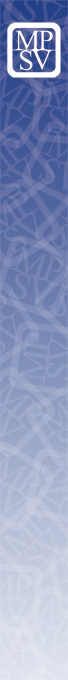 Finanční dopady
změna koncepce dotace na výkon SPO pro obce s rozšířenou působnostía hl. město Prahu – uznatelné výdaje musí reflektovat požadavky standardů;
vazba na § 58 odst. 1 zákona o SPOD – u OSPOD „náklady vzniklé v souvislosti s výkonem SPO nese stát“....; 
zvýšení objemu přerozdělovaných prostředků – finance na zajištění osobních nákladů, prostorového, materiálního a technického vybavení, atd.;
podkladem pro financování Sociodemografická analýza – mapy ohrožení dětí a rodin v ČR (základem pro nastavení mechanismu pro úhradu os. nákladů spojených se zajištěním adekvátního personálního zabezpečení výkonu SPO);
vyšší nároky na kontrolu využití dotace (vyšší riziko neúčelného vynakládání prostředků pod rouškou naplňování standardů)
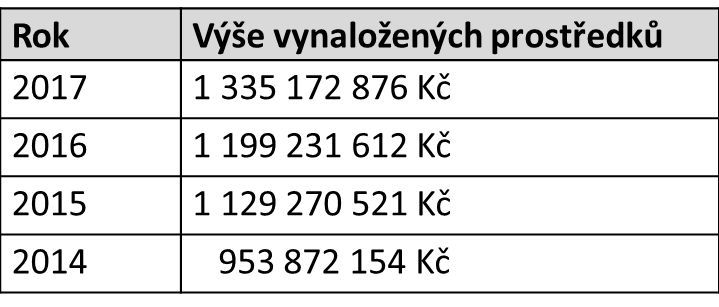 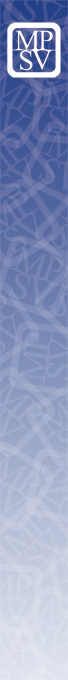 Personální dopady
zvýšení počtu zaměstnanců OSPOD v návaznosti na požadavky kritérií:
kritérium 4b) přiměřený počet zaměstnanců (1 zaměstnanec/800 dětís trvalým pobytem ve správním obvodu OSPOD, zohlednění náročnosti výkonu SPO);
kritérium 8d) stanovená max. okamžitá kapacita pracovníků (terénní pracovník – max. 80 rodin, kurátor – max. 40 rodin,  pracovník doprovázející pěstounské rodiny max. 40 rodin);
zvýšený počet zaměstnanců = vyšší nároky na jejich metodické vedení
[
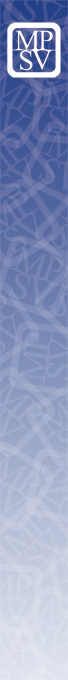 Přístup OSPOD ke standardizaci
Postoje obce k povinnosti řídit se standardy kvality SPO (zjištění Analýzy a návrhu monitoringu kvality a strategie implementace řízení systému řízení kvality SPO, Institut projektového řízení a. s., 2018)
3 kategorie obcí z hlediska přístupu ke standardizaci:
1) pracoviště, která vnímají proces standardizace jako kvalitativní změnu – týmová diskuse o nastavení práce a komunikace s klienty, zaměření na kvalitu a dopady práce na klienty;
2) pracoviště naplnila standardy jako formální povinnost uloženou zákonem, u těchto pracovišť zpracovány písemné dokumenty (někdy s využitím vnějších zdrojů), provedeny dílčí změny, např. zvýšení počtu sociálních pracovníků, k zásadním změnám v  přístupu k výkonu SPO a ke klientům nedošlo; 
3) pracoviště, kde jsou standardy zaváděny a naplňovány s obtížemi, některá kritéria nejsou naplněna, problematický postoj vedení úřadu (tajemník, samospráva) k nim zaujalo negativní postoj
Komplikace
problém zajistit adekvátní počet zaměstnanců;	
prostory, materiální vybavení - vysoké finanční náklady;	
administrativní zátěž;
vysoké nároky na průběžné vzdělávání pracovníků OSPOD.
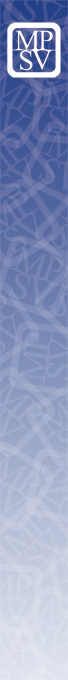 Kontrola
od 1. 1. 2015 - kontrola výkonu přenesené působnosti;
režim kontroly dle zákona č. 255/2012 Sb., o kontrole (kontrolní řád);
provádí nadřízený správní orgán 
        -  u OÚ ORP, OÚ - krajské úřady;
        -  u krajských úřadů a ÚMPOD - MPSV; 

kritérium se hodnotí jako celek - § 6 odst. 2 prováděcí vyhlášky stanovuje systém bodového hodnocení 
           - splnění kritéria - 1 bod;
           - nesplnění - 0 bodů;
veřejná správa – vyšší míra regulace → zákonem stanovené povinnosti nelze u OSPOD naplnit např. jen na 80%, veřejná správa musí bezezbytku na 100% dodržovat právní předpisy, včetně standardů – proto není vetší rozptyl bodového hodnocení jako např. u sociálních služeb.
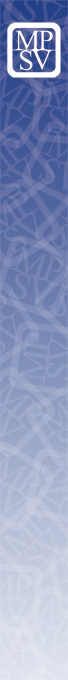 Další nároky kontroly
kontrolní tým – vyšší personální nároky (2 – 3 členný tým);
časově náročná kontrola - minimálně dvoudenní kontroly;
součástí je více úkonů v porovnání s jinými kontrolami na úseku SPO (žádost o zaslání podkladů předem, před kontrolou nastudování podkladů, prohlídka prostor, rozhovory s pracovníky, náročnější zpracování protokolu, vyšší nároky na technické vybavení);
většina kontrolorů – nevykonává tuto činnost na celý úvazek,k tomu se běžně zabývá jinými agendami SPO
     → náročné skloubit výkon ostatních pracovních činností s  kontrolami standardů
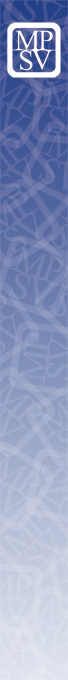 Výzva do budoucna
Zavedení standardů bylo určitě vysoce potřebné a přínosné, ale……
standardy zaměřeny na hodnocení obecných požadavků (vytvoření provozních, personálních, materiálně technických podmínek k odpovídajícímu výkonu SPO = procesně organizační systém kontroly kvality, který je v mnoha ohledech limitující;
hodnocení standardů - z části postaveno na subjektivním hodnocení, zda bylo dodrženo pravidlo, zda je písemně zpracován postup, atd.;
co nepodchycují - hodnocení výsledků a dopadů případové práce  ve vztahu ke konkrétnímu dítěti či rodině (vede skutečně výkon SPO ke zvýšení kvality života dítěte a jeho rodiny, k naplnění zájmu dítěte, přispívá ke všestrannému rozvoji dítěte?);
opomíjenou dimenzí hodnocení - kvalita z hlediska práv a potřeb klientů;  
chybí propojení s oblasti sledování efektivity využívání finančních prostředků; 
na tyto otázky se nyní soustředí IP MPSV „Systémový rozvoj a podpora nástrojů sociálně-právní ochrany“, konkrétně jeho klíčová aktivita č.2 „Monitorování a řízení kvality systému SPO“
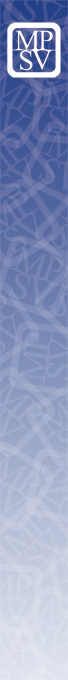 Děkuji za pozornost